衛教資訊







新竹馬偕紀念醫院
地址：
30071新竹市光復路二段690號
電話：
03-5166868，03-6119595
電子郵件：service@ms7.mmh.org.tw
．健康諮詢專線：03-5745098    週一～週五 上午  9:00~12:00                         下午14:00~17:00    週六至中午12:00，例假日休息
．語音掛號電話：03-5166516
．人工掛號電話：03-6118866     週一~週五 上午 8:00~17:00                週六 上午 8:00~12:00
神經內科  
〈檢查衛教Q&A〉
修訂: 2023/08/08 
生理檢查科
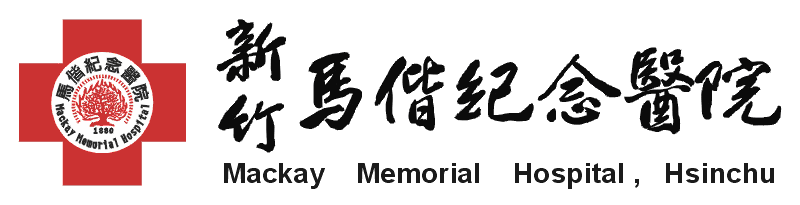 (C)Mackay Memorial Hospital All Rights Reserved.  
馬偕紀念醫院 著作權所有，並保留一切權利
★  神經內科檢查答客問 

Q：請問神經傳導檢查需要多久的時間？
A：一般檢查時間約半小時,主要視病人情況而定。
 
Q：請問神經傳導檢查的過程為何？
A：神經傳導檢查有兩種：神經傳導速度的檢查，利用電刺激操作，感覺會像電到一樣。另一種檢查是肌電圖檢查，利用肌電圖針，把針插在肌肉中，記錄肌肉纖維在靜止及用力時之電位變化，藉以檢查肌肉及末梢神經方面的疾病。扎針部位由檢查醫師評估決定。
 
Q：請問神經傳導檢查做完後可以馬上看報告嗎？
A：依照醫師約診的日期至門診看報告或預約一星期後的門診。
 
Q：小兒檢查助眠的鎮定劑對人體有傷害嗎？
A：醫師事前已經評估患者的情況，會依據小孩的體重開鎮定劑輔助檢查。如果對於藥物仍有疑問可以至本院藥物諮詢處向藥劑師諮詢。
神經內科檢查衛教Q&A
1
Q：請問腦波檢查需要多久的時間？
A：檢查時間約半小時,主要視病人情況而定。

Q：請問作腦波檢查為何前後都要洗頭？
A：因為腦波檢查前洗頭是為了增加檢查的準確性；檢查後洗頭是因為完成檢查後，有腦波膏在頭皮上，所以需返家洗頭。
 
Q：小兒檢查助眠鎮定劑何時吃？
A：門診若需領藥者,請於檢查前30分鐘,先至藥局領藥後,至十樓腦波室報到後再服用。
 
Q：睡眠腦波檢查一定需要吃鎮定劑嗎？
A：對成人或小孩而言，需在醫院內作睡眠腦波檢查都是一件困難的事，能作睡眠腦波成功最大的關鍵，是前一天檢查的準備，鎮定劑只是輔助增加成功的機率。
 
Q：請問腦波檢查做完後可以馬上看報告嗎？
A：依照醫師約診的日期至門診看報告或預約一星期後的門診。
 
Q：請問顱血管超音波檢查需要多久的時間？
A：一般檢查時間約40分鐘,主要視病人情況而定。
 
Q：請問顱血管超音波檢查做完後可以馬上看報告嗎？
A：依照醫師約診的日期至門診看報告或預約一星期後的門診。
神經內科檢查衛教Q&A
2